Ponovimo
PRETEKLOST
1. Kako imenujemo vedo, ki raziskuje preteklost človeštva?
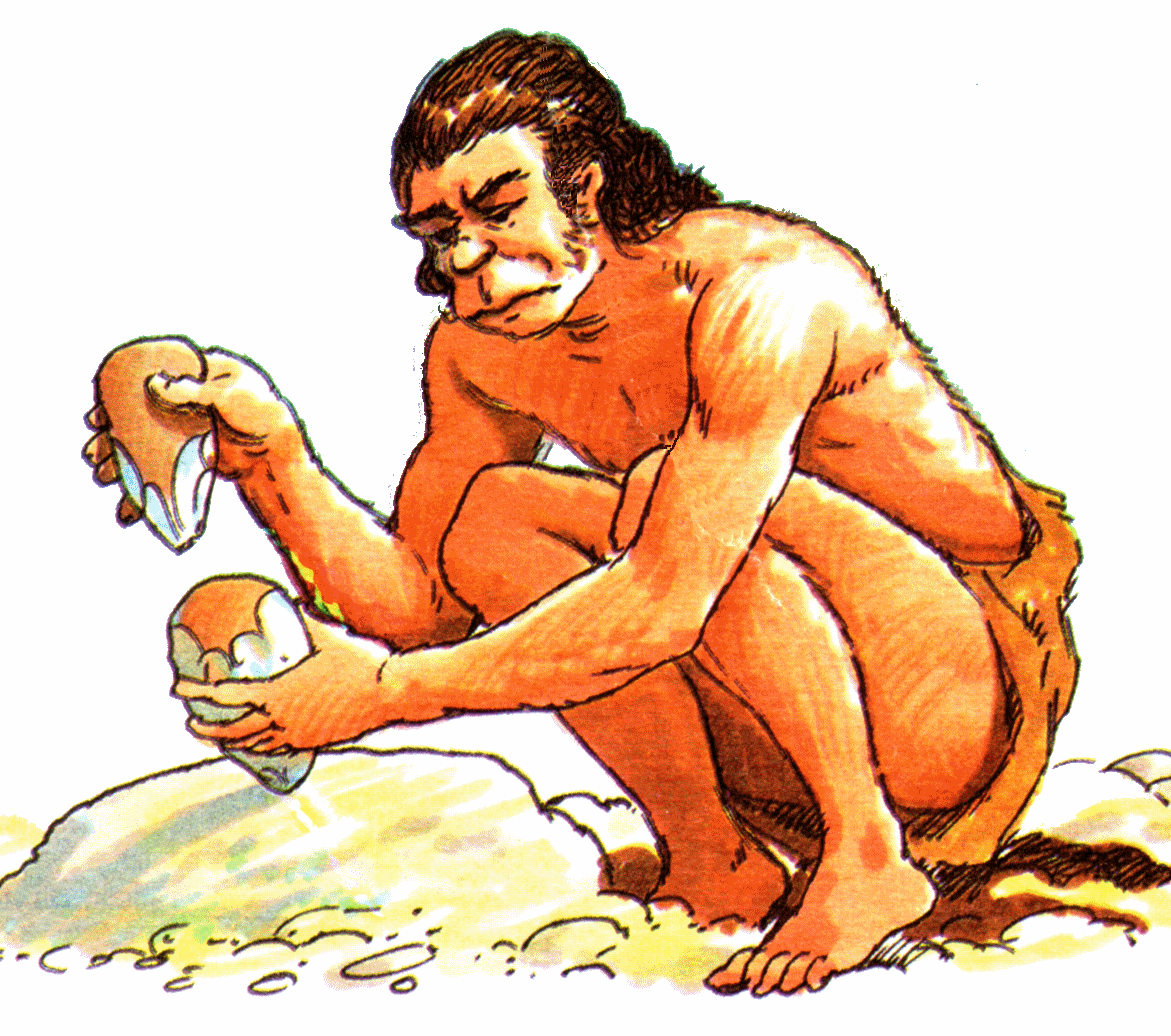 arheologija
numizmatika
zgodovina
Rešitev:
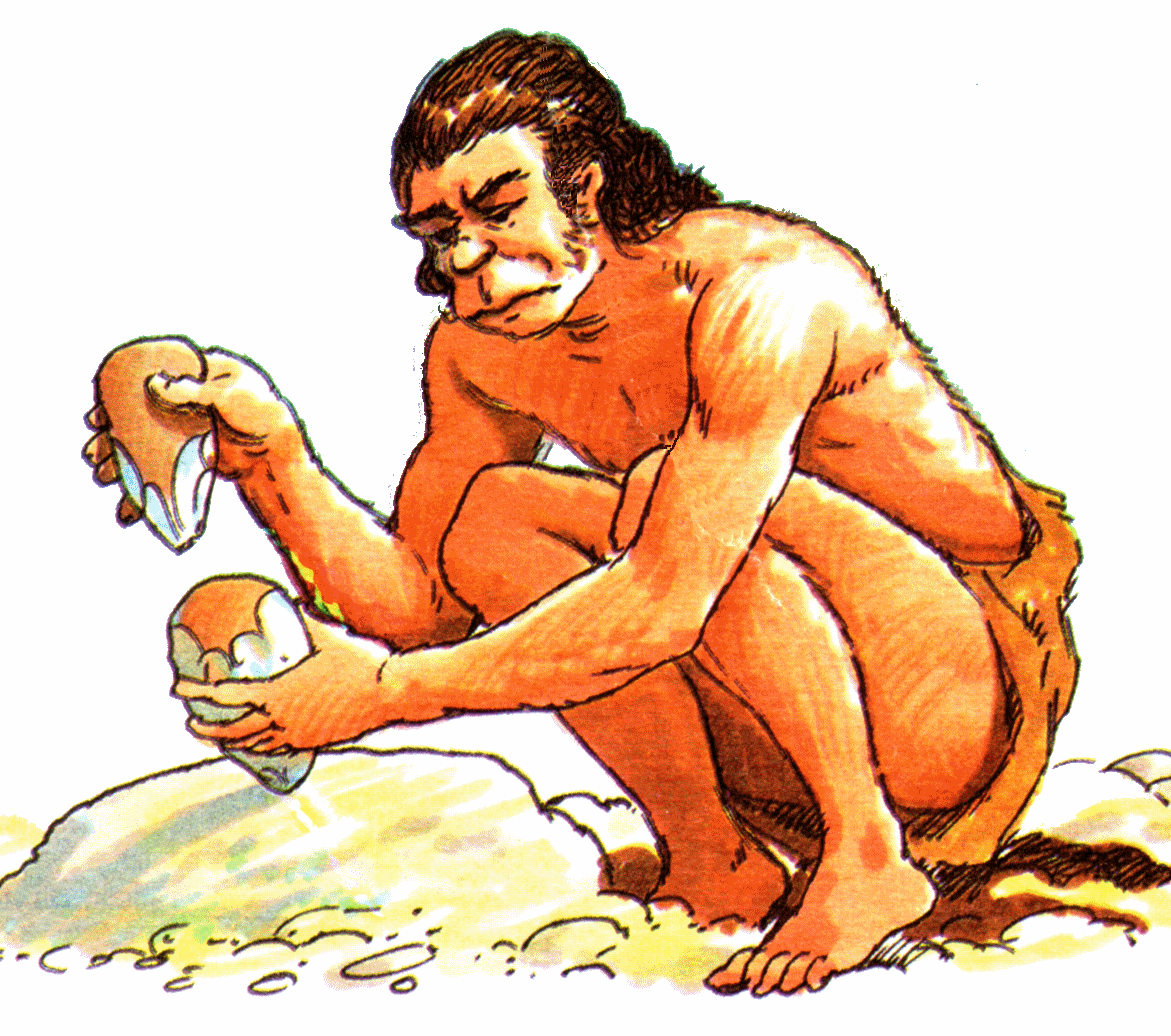 c) zgodovina
2. Dolžino obstoja človeštva najlažje predstavljamo na ____________ traku.
Ustrezno dopolni poved.
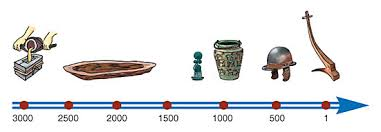 Rešitev:
Dolžino obstoja človeštva najlažje predstavljamo na časovnem traku.
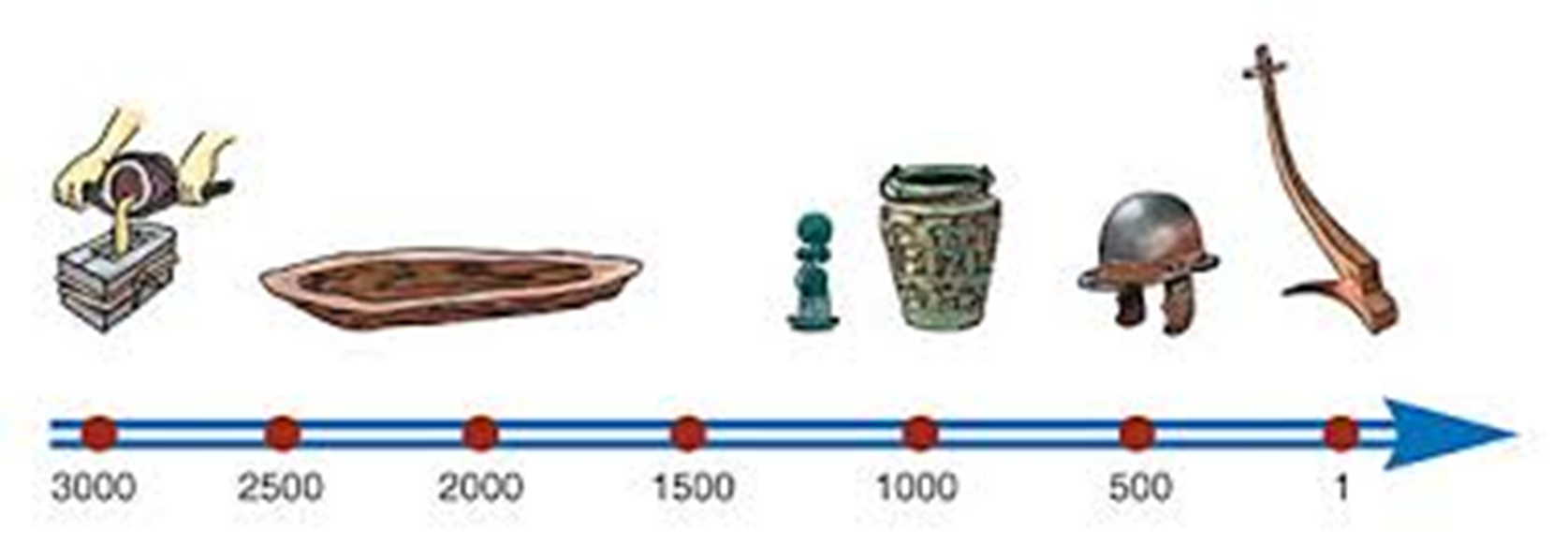 3. Katero zgodovinsko obdobje je najdaljše?
Prazgodovina.
Stari vek.
Srednji vek.
Novi vek.
Moderna doba ali sodobnost.
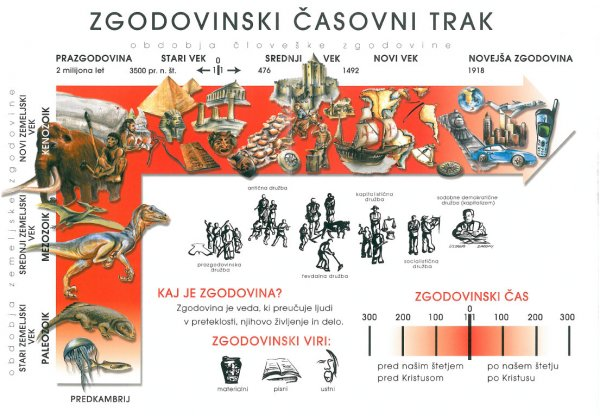 Rešitev: a) Prazgodovina.
4. V katero zgodovinsko obdobje sodi slika.
Rešitev: V prazgodovino.
5. Naštej po vrsti zgodovinska obdobja?
Rešitev: Prazgodovina, stari vek, srednji vek, novi vek, moderna doba ali sodobnost.
6. V katerem zgodovinskem obdobju živimo?
Rešitev: V moderni dobi ali sodobnosti.